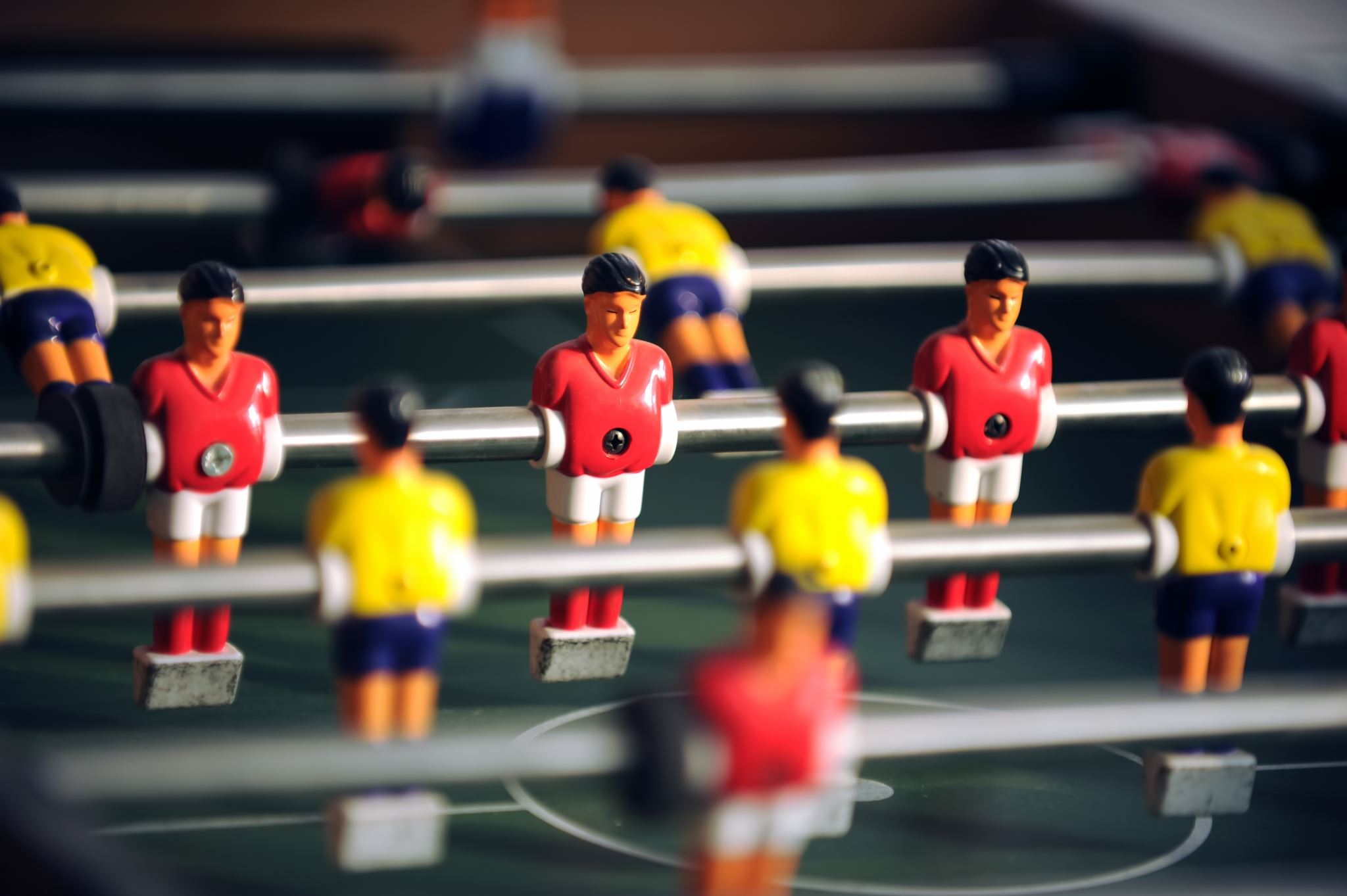 Sociální psychologie ve sportuseminár
Mgr. et Mgr. Petra Pačesová, PhD.

petra.pacesova@fsps.muni.cz

Fakulta sportovních studií, Masarykova Univerzita v Brne
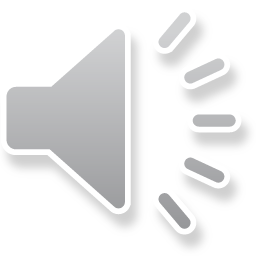 GAS (general adaptation syndrome)
2. 
štádium rezistencie
3. 
štádium vyčerpania
1. poplachová reakcia
znižuje sa prvotná poplachová reakcia organizmu, výkonnosť je najvyššia, z energetického hľadiska trvá až do vyčerpania metabolických rezerv
zvýšenie aktivačnej úrovne, mobilizujú sa kognitívne funkcie, myslenie sa stáva efektívnejšie a produktívnejšie, zrýchlia sa rozhodovacie procesy
organizmus stráca schopnosť udržať v chode funkcie, ktorými stresu odoláva a vzdoruje
obranné mechanizmy nestíhajú rušiť vplyv stresoru, začínajú zlyhávať
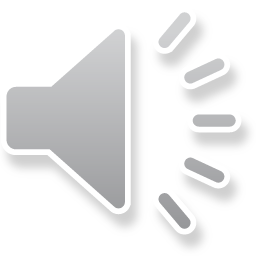 Úloha pre študentov do diskusie
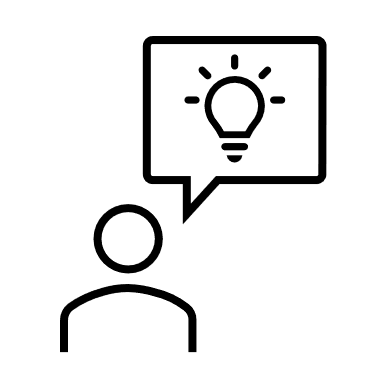 Aké prejavy stresu najčastejšie registrujete u športovcov (prípadne u seba)?
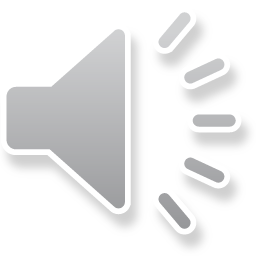 Úloha pre študentov do diskusie
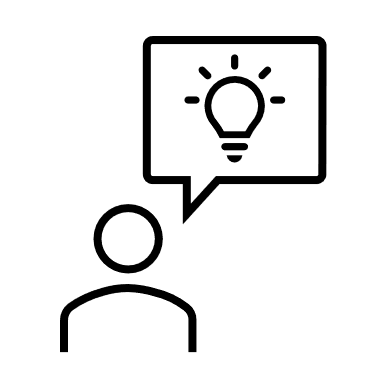 Do akých skupín by ste tieto príznaky a prejavy stresu rozdelili?
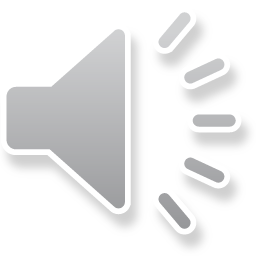 Fyziologické reakcie na stres
búšenie srdca
poruchy trávenia, zvracanie
suchosť v hrdle a v ústach
rôzne typy bolestí- migrény, bolesť krku a chrbta (takáto bolesť je spôsobená zvýšeným napätím svalov, ktoré je možné objektívne merať elektromyogramom),
triaška, nervové tiky, bruxizmus
nadmerné potenie
pocit chladu
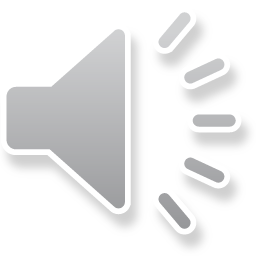 častá potreba močenia, žalúdočná nevoľnosť
sklon k unavenosti
Psychologické reakcie na stres
impulzívne správanie
neurotické správanie, psychózy, úzkosť, frustrácia (z ktorej vyplýva buď agresia alebo apatia)
emocionálna nestabilita
celková podráždenosť, precitlivenosť alebo skľúčenosť- môže byť spojená buď s agresiou alebo pasívnou nečinnosťou
neschopnosť sústrediť sa, unikanie myšlienok
hnev
úzkosť
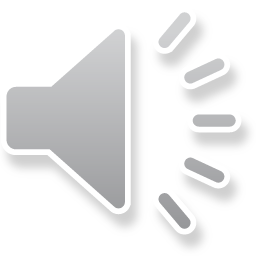 emocionálne napätie a ostražitosť
oslabenie kognitívnych funkcií
Behaviorálne reakcie na stres
hypermotilita, zvýšená tendencia sa bezdôvodne pohybovať
častejšie fajčenie, závislosť na alkohole, drogách, častejšie užívanie predpísaných liekov, napr. sedatív (únikové reakcie v podobe odvrátenia pozornosti, ku ktorým sa človek uchyľuje preto, aby mu pomohli zabudnúť na príčinu stresu a dočasne ho nahradili eustresom, radosťou alebo aspoň ukľudnením
Fajčenie, užívanie alkoholu, drog, liekov na predpis
Nervózny smiech
zmena životného rytmu (zhoršená kvalita práce, neplnenie úloh a povinností, absencie,
strata chuti do jedla alebo naopak prejedanie sa
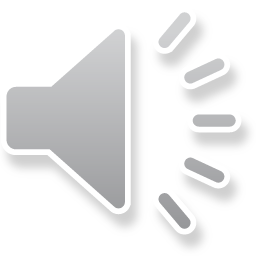 plač
problémy so spánkom (nočné mory, nespavosť, prebúdzanie sa s únavou)
Transakčná teória stresu
Autor Richard S. Lazarus
Stres je reakciou človeka na záťažovú (stresovú) situáciu, ktorá súvisí so subjektívnou interpretáciou jej významu
Aby sme o takejto reakcii mohli hovoriť, musí byť daná situácia jedincom vnímaná ako ohrozujúca a človek ju už nevníma ako výzvu, lebo si uvedomuje, že nie je schopný záťaž zvládnuť
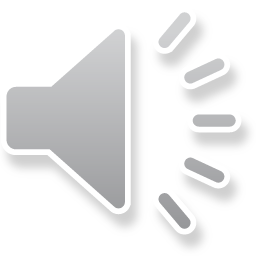 Primárne – sekundárne – terciálne hodnotenie situácie
Transakčná teória stresu
primárne hodnotenie

človek hodnotí situáciu v kontexte jeho osobnej pohody (well- being)
sekundárne hodnotenie

výber a zváženie vlastných možností človeka, ktoré môže pri riešení situácie využiť
terciárne hodnotenie

človek realizuje nové posúdenie situácie vzhľadom k procesu zmeny jeho kognitívnych procesov
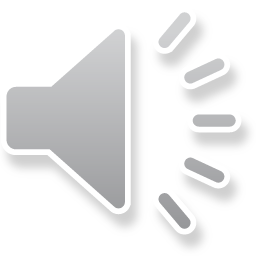 Kognitívne hodnotenie záťažovej situácie
Ako je to so stresom v športe?
pri každej zmene spojenej so zvýšenými nárokmi dochádza u športovca k prehodnoteniu a k premene emočného ladenia a uplatňujú sa iné osobnostné vlastnosti a kompetencie
Športovec sa za bežných okolností, v situáciách, ktoré sú mu známe, ktorým rozumie, je na ne dostatočne adaptovaný a v ktorých sa orientuje, prejavuje stabilným a pre neho typickým spôsobom
eustres vs. distres
Stres nemusí byť iba „zlý“

pre fungovanie ľudského organizmu je nevyhnutná krátkodobá aktivácia stresovej reakcie z dôvodu zvládania záťažových a stresových situácií
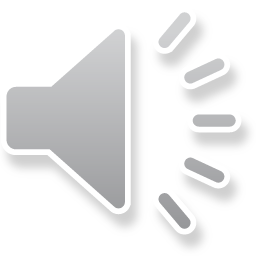 Úloha pre študentov do diskusie
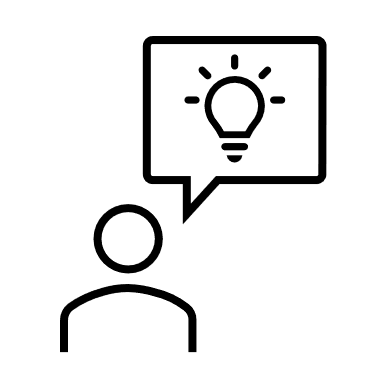 Pouvažujte nad tým, čo je to stresor a aký stresor vnímate najčastejšie Vy?
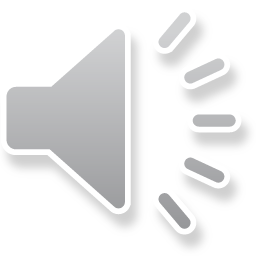 Úloha pre študentov do diskusie
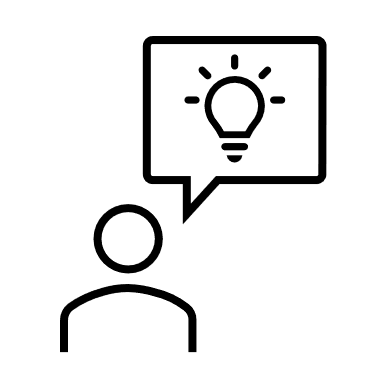 Aké stresory všeobecne u športovcov môžeme registrovať ?
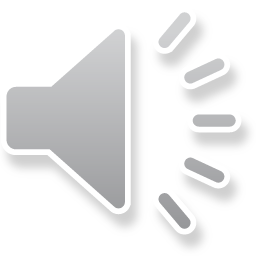 Stresor
Podnet, ktorý aktivuje stresovú reakciu
Rôzne spúšťače u rôznych športovcov
Niektorí športovci sa dostávajú do stresu jednoducho a rýchlo, vždy a všade, iní sú odolnejší
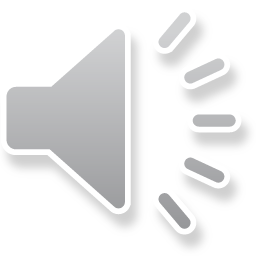 Úloha pre študentov do diskusie
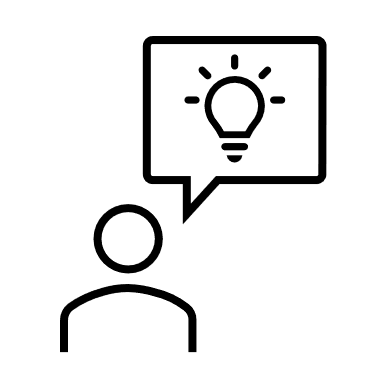 Do akých skupín by ste tieto stresory rozdelili?
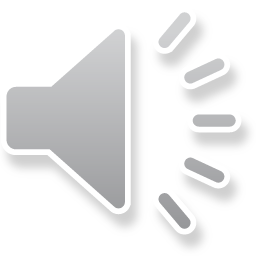 Typy stresorov
fyzikálne
akútne
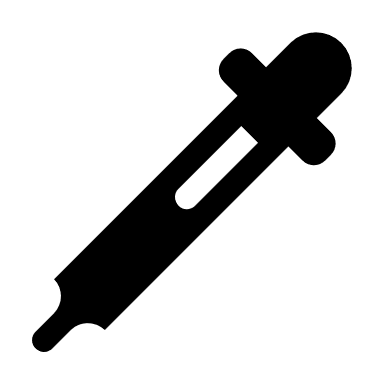 chemické
chronické
biologické
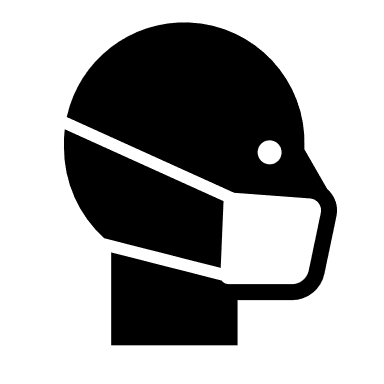 vnútorné
psychosociálne
vonkajšie
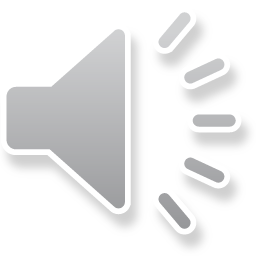 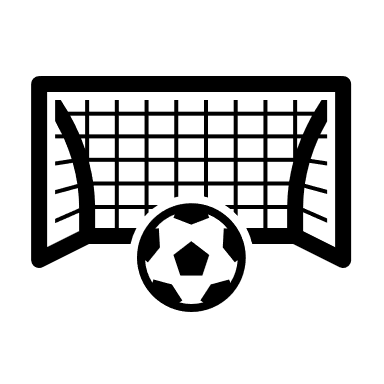 Pretrahovaný stres
Situácie v športe ako stresory?
situácia neprimeraných úloh 
(vzťahuje sa na kvantitatívnu úroveň požiadaviek okolia)
situácia problémová
 (vzťahuje sa na požiadavky a podmienky plnenia úloh ako napr. nezvyčajné, mimoriadne, predtým nepoznané úlohy)
situácia frustračná 
(vzniká ak nedochádza k uspokojeniu potrieb človeka, pričom frustračná tolerancia je u každého človeka jedinečná)
situácia konfliktná 
(nastáva pri stretnutí dvoch alebo viacerých protichodných alebo vylučujúcich sa motívov, snáh, tendencií, pričom je možné realizovať iba jeden)
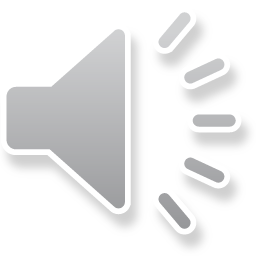 situácia deprivačná 
(nastáva ak človek nemá možnosť uspokojiť základné potreby)
Úloha pre študentov do diskusie
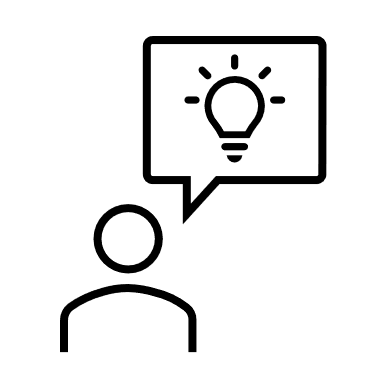 Čo potrebujeme k tomu, aby sme stres zvládli?
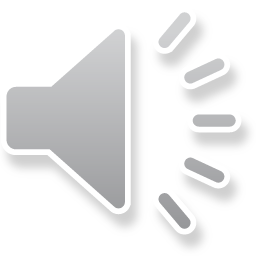 Čo potrebujeme k zvládnutiu stresora?
Charakteristika stresovej situácie
Subjektívne hodnotenie tejto situácie
Copingová stratégia
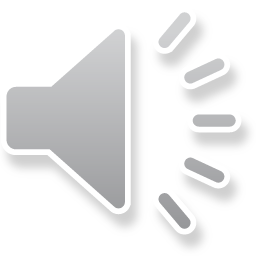 Copingové stratégie
„to cope“ (niečo prekonať, zvládnuť, preklenúť)
vedomé použitie určitej stratégie, ktorá vychádza z hodnotenia situácie aj vlastných zdrojov
proces riadenia vnútorných a vonkajších faktorov, ktoré človek v strese hodnotí ako ohrozujúce
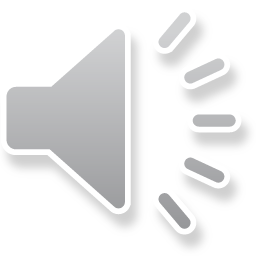 kognitívne a behaviorálne postupy, ktoré človek využíva na redukciu následkov stresu
Copingové stratégie
Inštrumentálny coping
Coping zameraný na emócie
Coping zameraný na problém
zameraný na zlepšenie emočného ladenia
vyznačuje snahou zmeniť vonkajšie prostredie a podmienky stresovej situácie
snaha regulovať vlastné emočné reakcie vzťahujúce sa k stresovej situácii a snahou meniť ich v smere prijateľnejšieho vnímania situácie
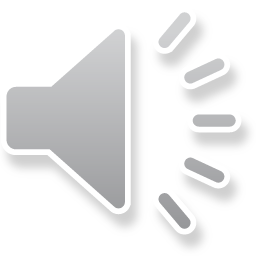